Where Are You?
Please enter your location in the chat window
(lower left of screen)
Please tell us where you’re listening in from! Also, are any of you in “virtual groups” listening in together?
1
Staying Connected
Engaging Youth Virtually
July 9, 2020
Today’s Moderator
Maisha Meminger
Manpower Analyst 
Division of Youth Services
Employment & Training Administration
U.S. Department of Labor
3
Today’s Speakers
Keda Dorisca
Seaford High School Coordinator  
Pathways to Success, Inc.
Georgetown, DE
Michael Garringer
Director of Research and Evaluation   
MENTOR: The National Mentoring Partnership
4
Today’s Speakers
Jason Rzepka
Cultural Strategist
100KOpportunities Initiative
Jacqueline Ivy
Senior Program Manager   
GetSchooled.com
Charles Hiteshew
Executive Director    
100KOpportunities Initiative
5
Today’s Speakers
Brian Walker
Program Manager
Youth Career Connections 
Employ Prince George's, Inc., MD
Monica Chavis
Youth Career Consultant
Youth Career Connections 
Employ Prince George's, Inc., MD
Denise M. Higgs
Youth Business Consultant
Youth Career Connections 
Employ Prince George's, Inc., MD
6
Today’s Objectives
Provide tips on creative ways to use social media, online tools and websites to engage youth in workforce programs
Learn how organizations are reaching out to, and engaging, youth through:  
Virtual Engagement 
Virtual Job Fairs 
Virtual Job Experiences 
Virtual Mentoring
7
Introduction
What are we learning from the field?
8
WIOA Youth Program COVID-19 Session May 4, 2020
ETA conducted a "WIOA Youth Program COVID-19 Session" Monday, May 4, 2020 at 2pm (ET).  During this event, answers to pre-submitted questions were given as well as resources and best practices were shared.

ETA developed: 
A series of technical assistance resources and frequently asked questions (FAQs)
https://www.workforcegps.org/resources/2020/03/18/23/35/Coronavirus-COVID-19-Resources.  
“WIOA Youth Program COVID-19 Session Lessons Shared” which highlights attendees shared solutions 
https://youth.workforcegps.org/resources/2020/06/15/18/59/WIOA-Youth-Program-COVID-19-Session-Lessons-Shared 
Region 6: Strategies for Operating the YouthBuild Program in a Virtual Environment Training Series, https://youthbuild.workforcegps.org/resources/2020/05/19/12/29/Region-6-Strategies-for-Operating-the-YouthBuild-Program-In-a-Virtual-Environment 
Resources on Virtual Engagement pages Part One & Two 
https://youth.workforcegps.org/resources/2020/06/18/13/10/Resources-on-Virtual-Engagement 
https://youth.workforcegps.org/resources/2020/06/18/20/00/Resources-on-Virtual-Engagement-part-2
_
_
_
_
_
_
9
Highlighted lessons learned
Virtual engagement allows programs to implement strategies to keep youth engaged when texts, phone calls, and emails are not enough.
Communication, Communication, Communication 
Technology “Check-outs” 
Making Internet Accessible 
Supportive Services Linkages
Partnerships Strengthened 
Participation Improved 
Workforce Experiences
10
Virtual Engagement
Keda Dorisca, Seaford High School Coordinator  
Pathways to Success, Inc.
Georgetown, DE
11
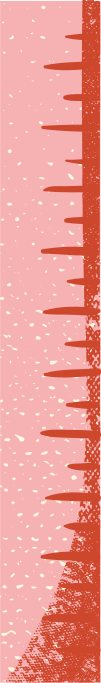 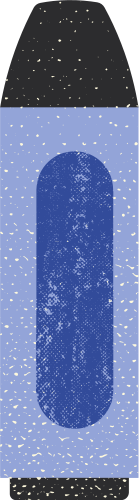 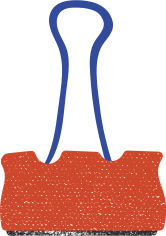 Tools to Stay Connected
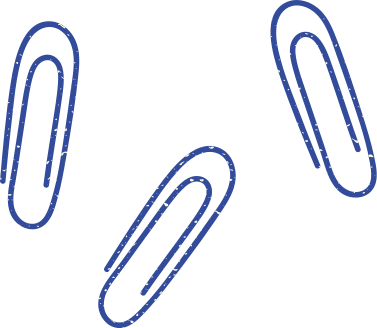 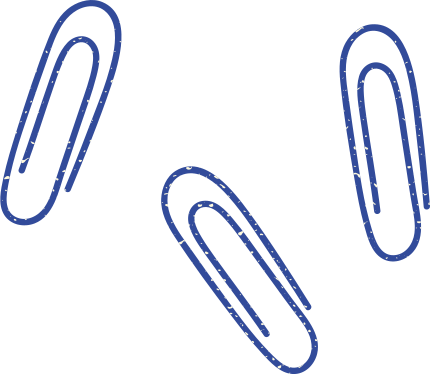 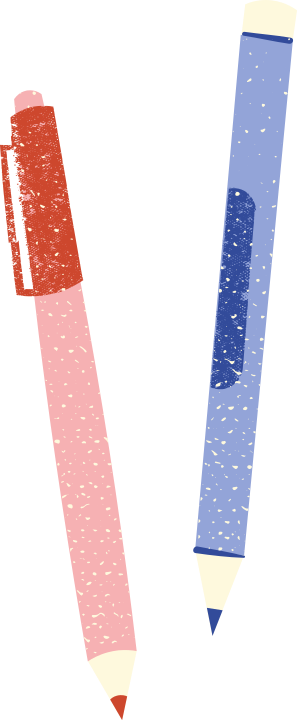 KEDA DORISCA
PATHWAYS TO SUCCESS INC. 
SEAFORD HIGH SCHOOL COORDINATOR
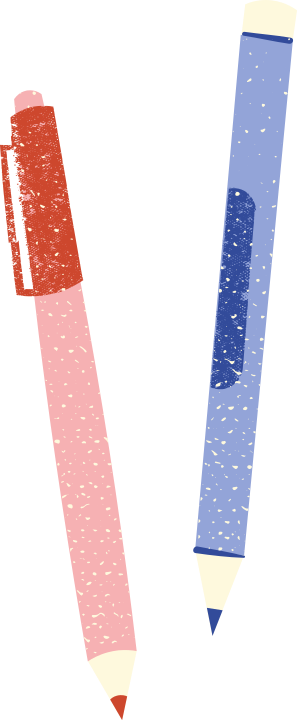 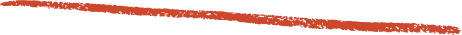 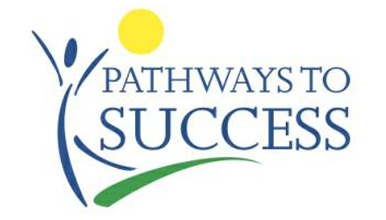 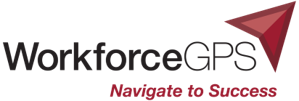 Staying Connected: Engaging Youth Virtually
Communication Methods
What is your favorite way to communicate with youth participants?
Phone 
Email 
Social Media 
Zoom/WebEx etc.. 
All of the above
Select your answer
13
Sharing Information about your Program
What social media platform do you use the most to share information about your program?
Facebook 
Instagram 
Twitter 
Snapchat 
Other (let us know in the chat feature)
Select your answer
14
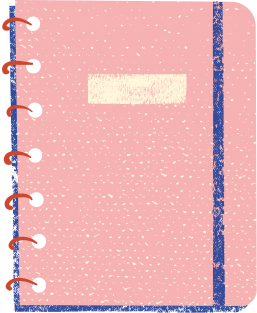 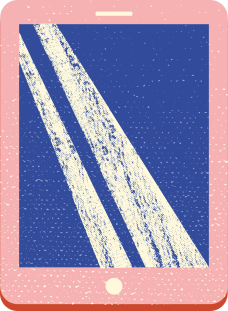 Pathways to Success Inc.
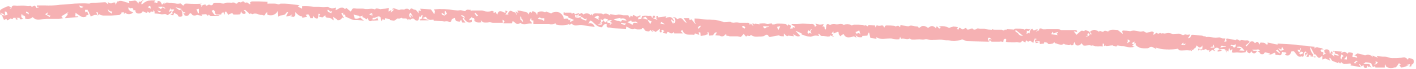 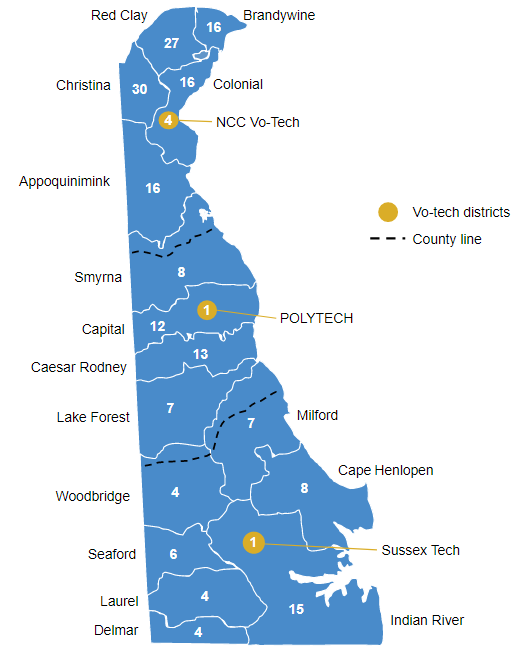 In-school youth non-profit agency in Sussex County, Delaware (rural)

4 Schools in Sussex ( Sussex Technical High School, Cape Henlopen High School, Seaford High School, and Milford High School)

Climate and Culture 

5 years (4 years of High School - 1 year life/career path (4year/2 year College, Trade School, Military, and/or Full Time Employment))
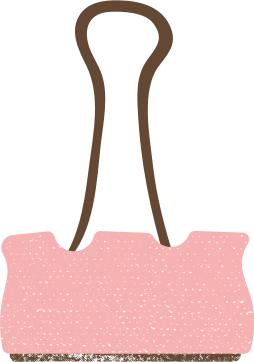 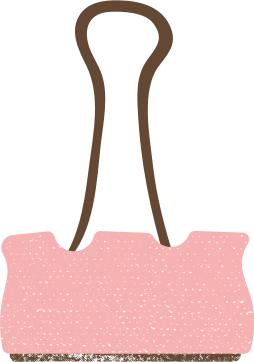 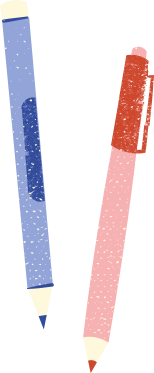 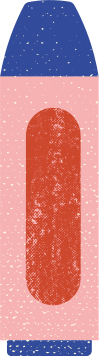 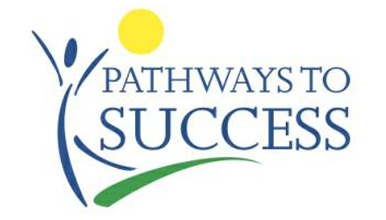 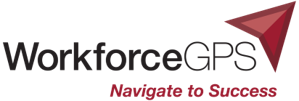 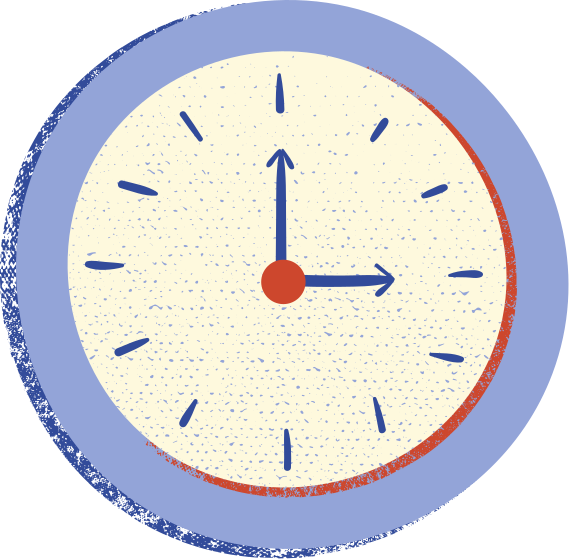 Pathways to Success Inc.
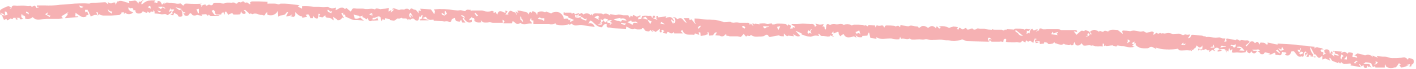 Mission
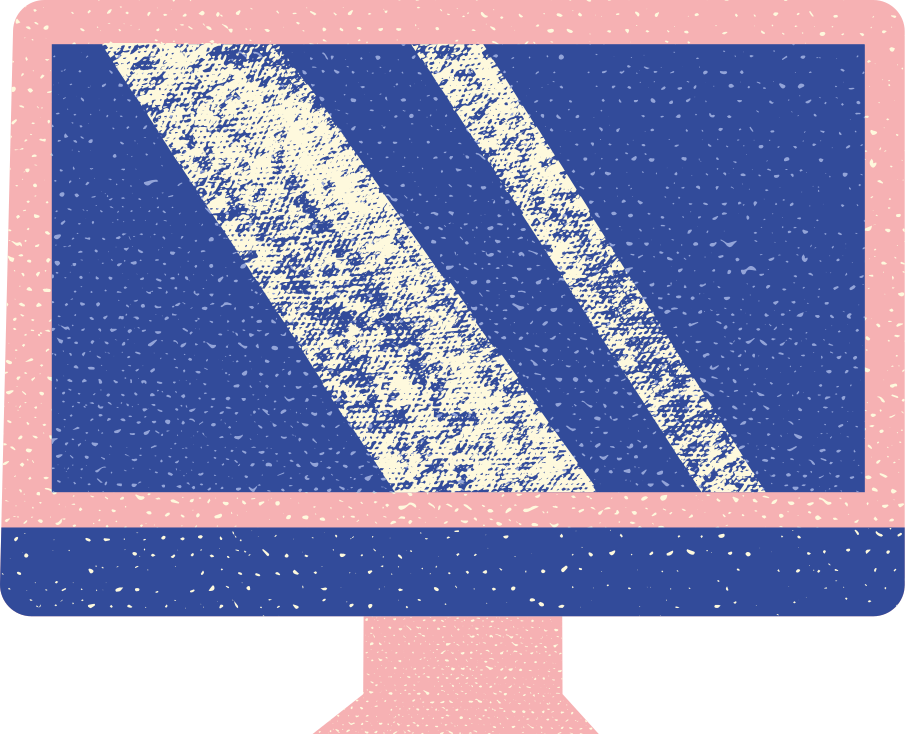 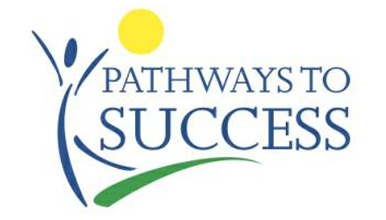 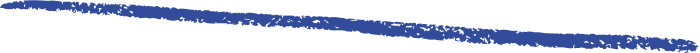 Pathways to Success mission is to prepare youth, adults, and their families for successful lives. We utilize innovative and creative approaches in mentoring and education to help individuals develop to be healthy, productive, contributing and responsible citizens. Working in service to the at-risk communities in a spirit of offering hope through education and information, creating positive systemic change through empowerment.
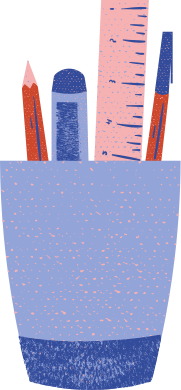 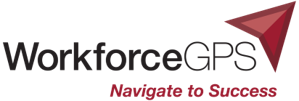 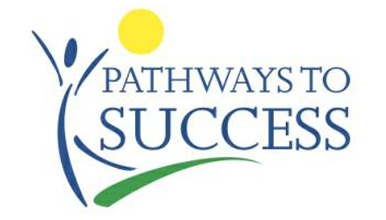 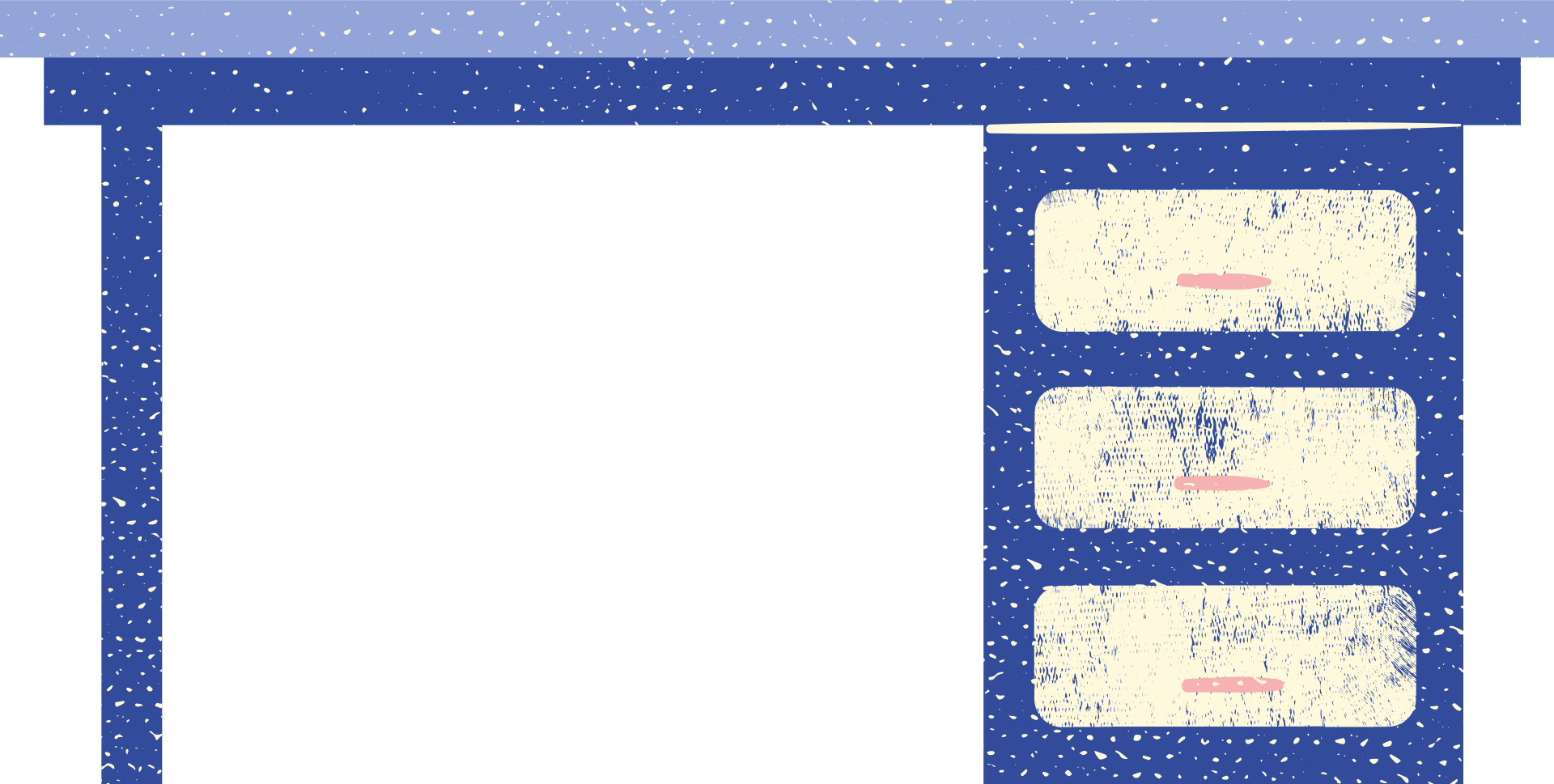 Our Goals
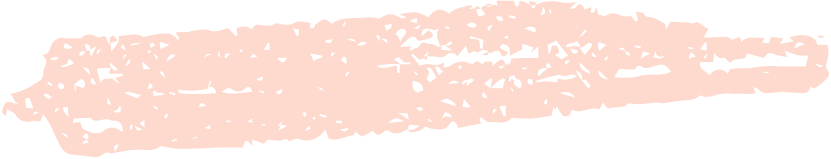 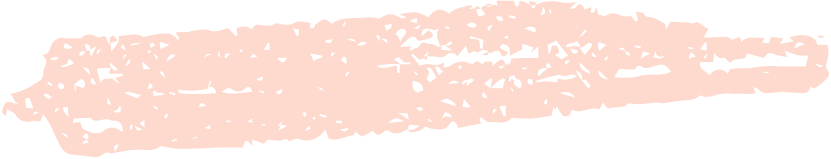 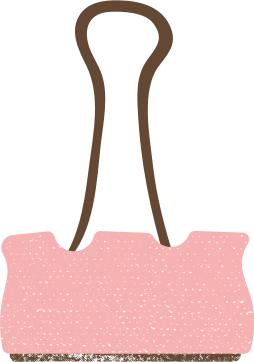 What we Offer
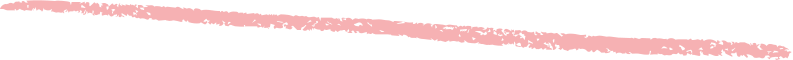 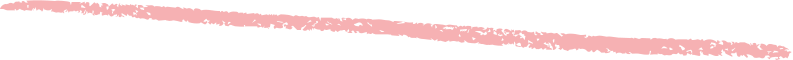 Academic Mentoring 
Character Education 
Preparatory Experiences 
Work-Based Activities 
Connecting Activities
Family Involvement 
Career Planning 
College Preparedness 
Business Partnership and 
      Outreach
Provide tools for academic success
Enable individuals to experience a wide range of opportunities 
Encourage and support individuals while they consider their future 
Build competence, confidence, and community 
Engage and support parents as partners
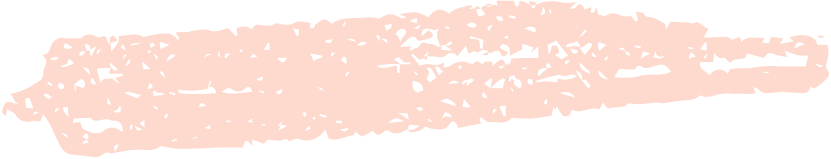 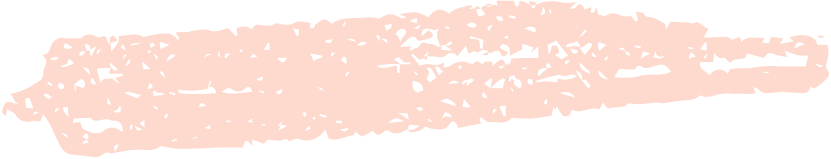 Our  Success
Model
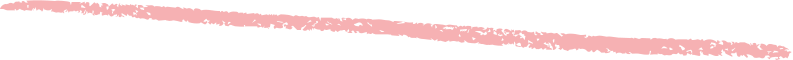 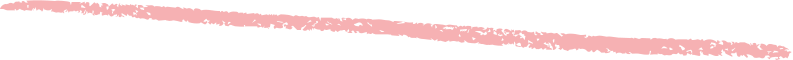 C.A.R.E.
Consistent 
Authentic 
Respectful
 Empowerment
98% Success Rate - Graduating On Time 
96 % - College, Military, or Full Time Employment
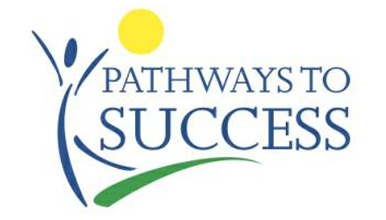 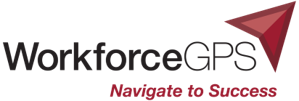 https://www.pathways-2-success.org/
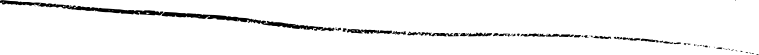 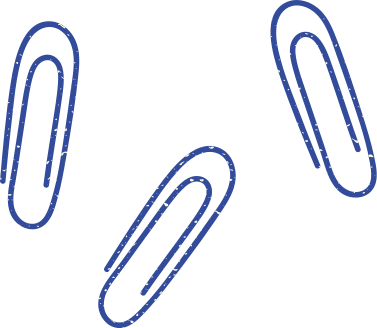 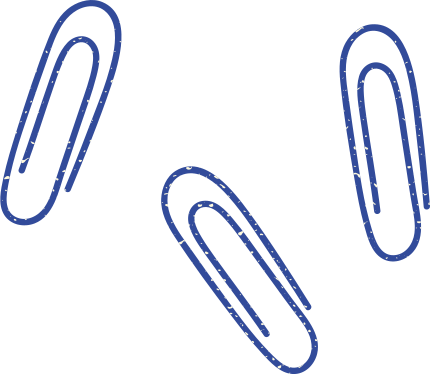 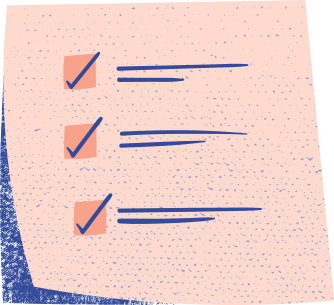 Staying 
Connected
  Today
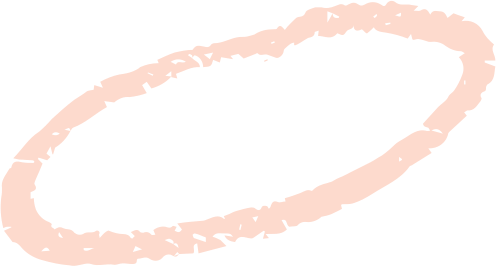 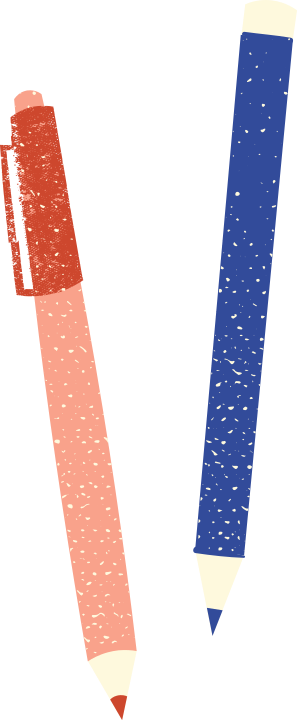 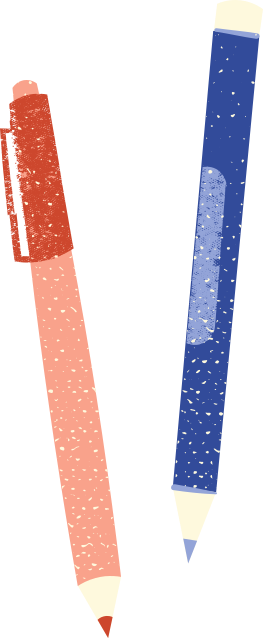 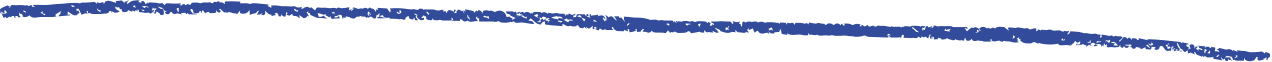 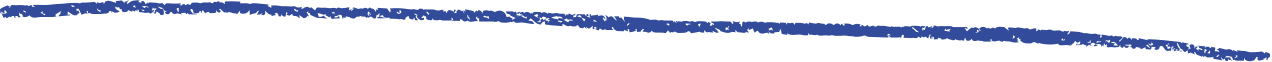 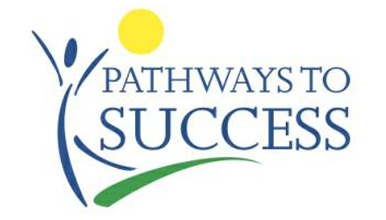 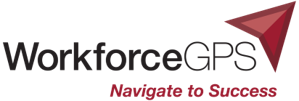 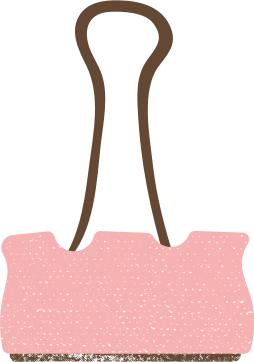 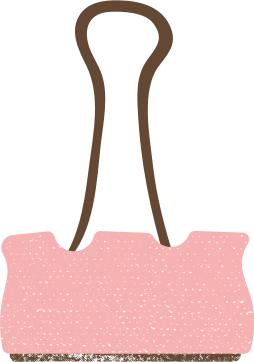 BEFORE
DURING
Reaching Students...
Pandemic and The
Resurgence of Racial Injustice in the Mainstream Consciousness
- Adjustments and more Creativeness 
- Advocate for students to be met where they are 
- More  Intentional Contact
(Food, Tech, etc.)
- Broader Accessibility 
- Academic Support 
(Admin, Teachers, Counselors)
(Lack of Equity and Resources) 
- Personal Growth/ Mental Health 
(Resilience, Perseverance)
- Daily Interaction in school 
- Opportunities to interact before, during, and after school, weekends, and contact for emergencies  
- Mentoring 
- Academic Support 
- Personal Growth and Mental Health 
- C.A.R.E. Model
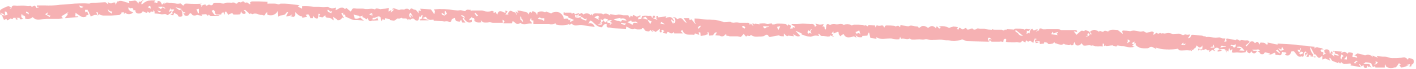 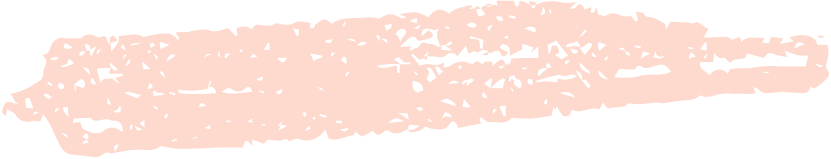 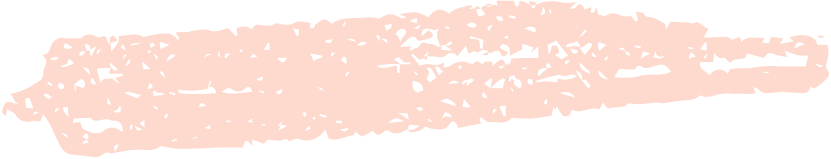 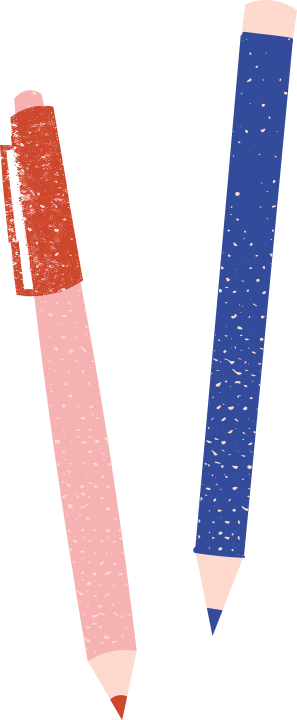 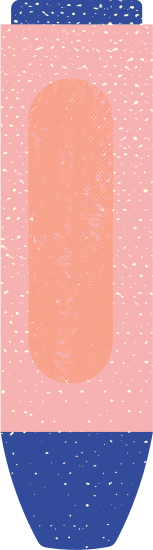 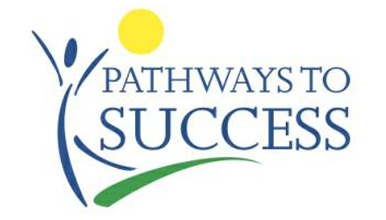 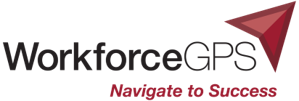 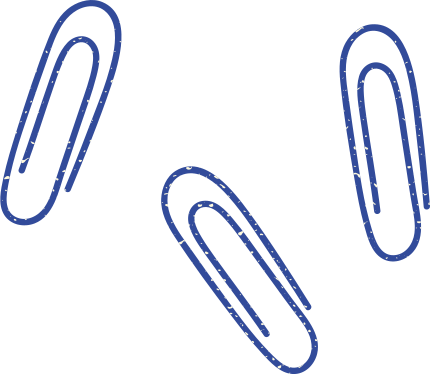 Approaches:
what we do
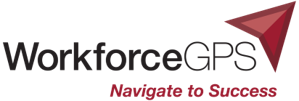 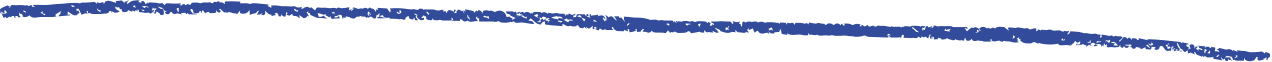 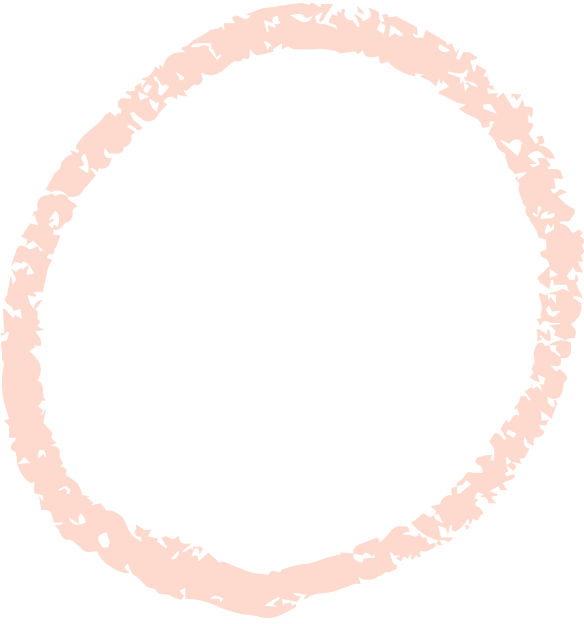 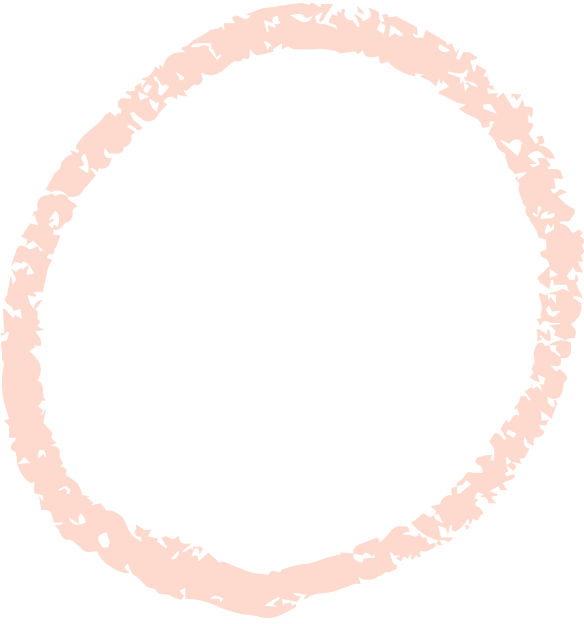 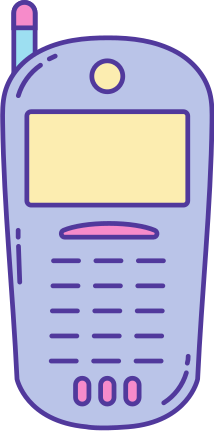 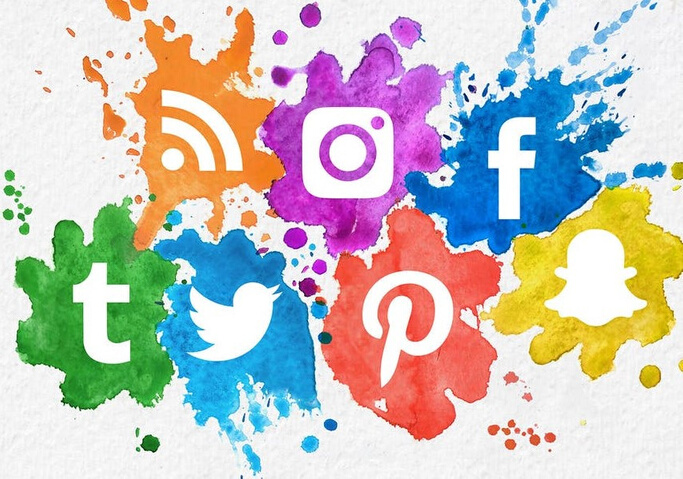 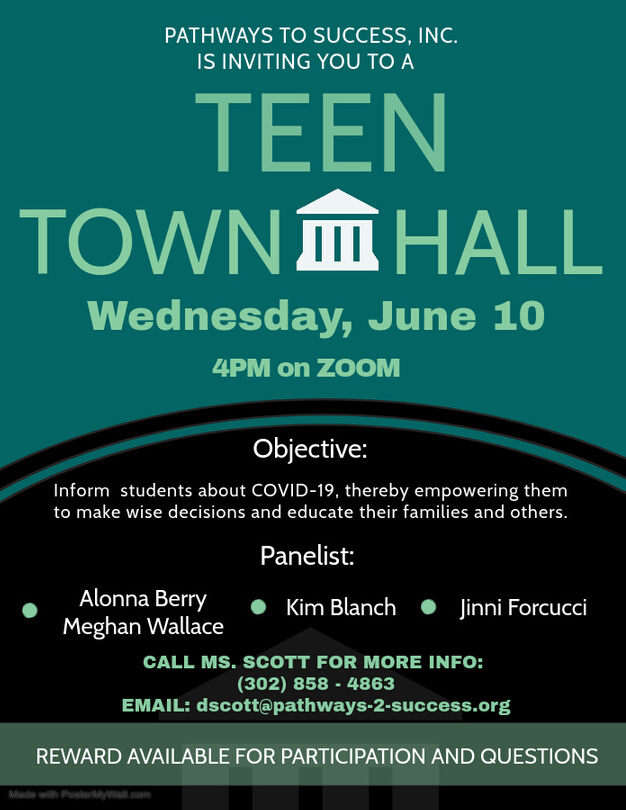 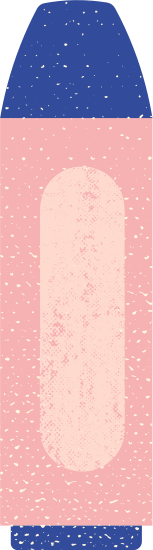 TEXT/CALLS 
RESPONSE RATE: 
95%
SOCIAL MEDIA
ENGAGEMENT RATE:
75%
CREATIVE VIRTUAL EVENTS 
SUCCESS RATE:
35 -40 %
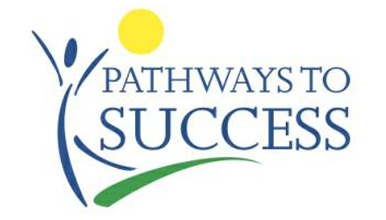 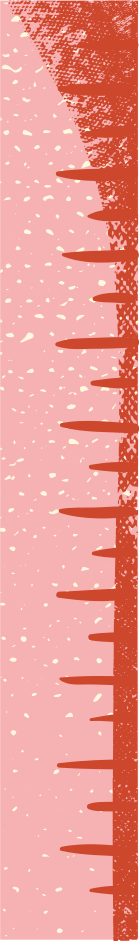 Challenges
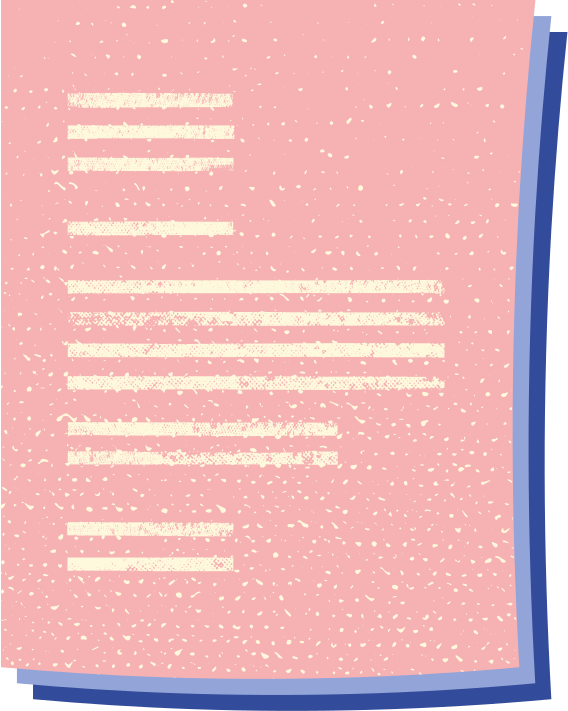 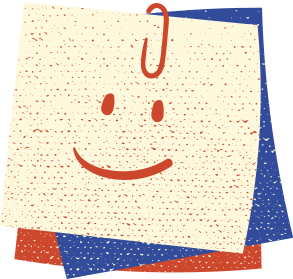 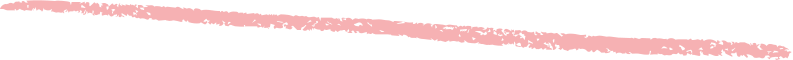 - NEW NORMAL (VIRTUAL WORLD) 
- STUDENTS ADAPTING
- ACCESS TO TECHNOLOGY
- MASLOWS HIERARCHY OF NEEDS
(RESOURCES AND SERVICES)
- UNDERSTANDING GRACE ALL AROUND 
- INTERNET (Wi-Fi/ BROADBAND) 
- STUDENT MOTIVATION
- STUDENT CONSISTENCY
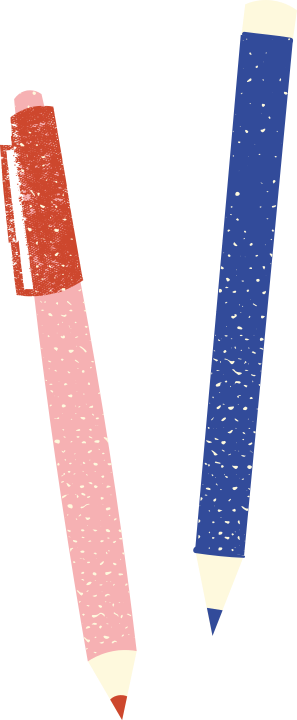 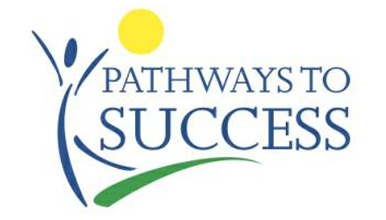 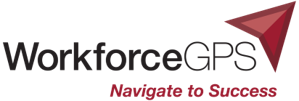 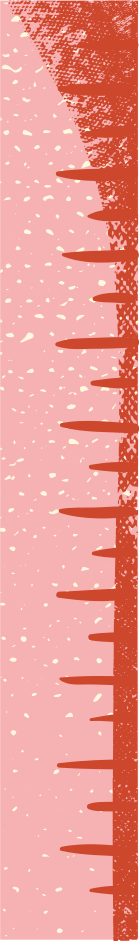 Successes
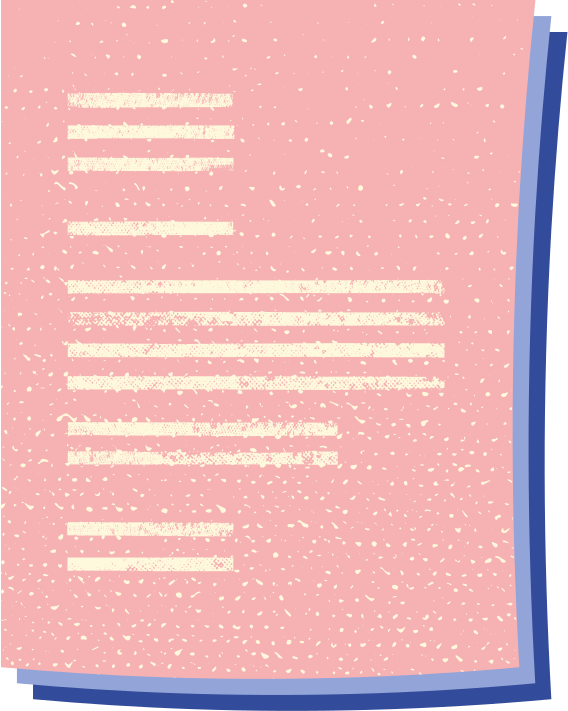 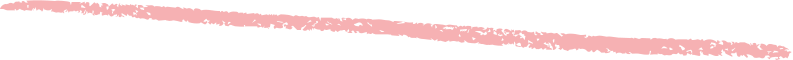 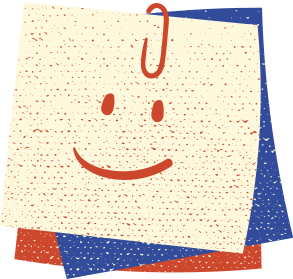 OUR GOLDEN EGG: RELATIONSHIPS BUILT WITH STUDENTS
-  GRADUATING OUR SENIORS (80 STUDENTS)
- HELPING UNDERCLASSMEN ADVANCE TO NEXT GRADE LEVEL  
-  ADVOCACY
-  ENCOURAGING STUDENTS TO COMPLETE WORK
-  STUDENT BUY-IN DAY BY DAY INTO THIS VIRTUAL WORLD
-  TRYING DIFFERENT APPROACHES 
-  REIMAGINE EDUCATION AND REACHING STUDENTS
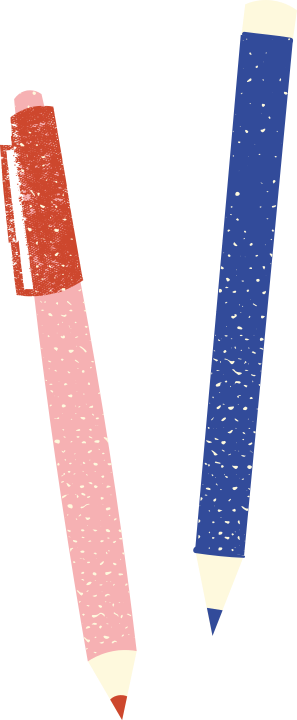 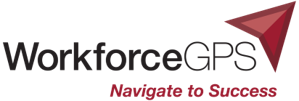 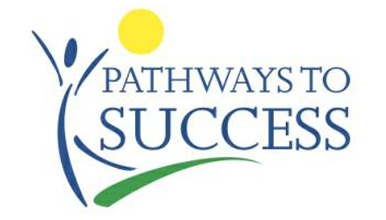 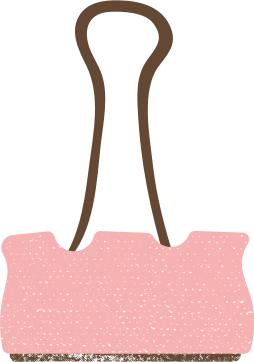 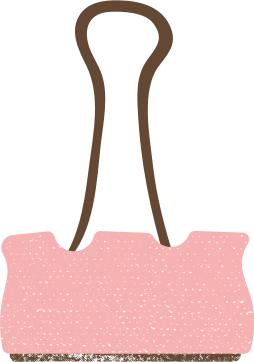 Tips
Rules of Engagement
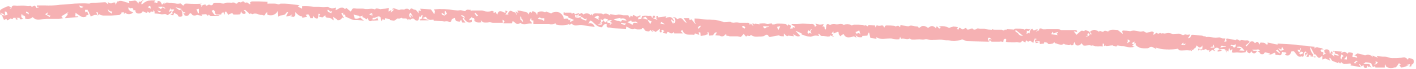 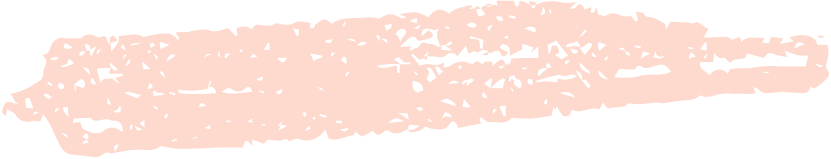 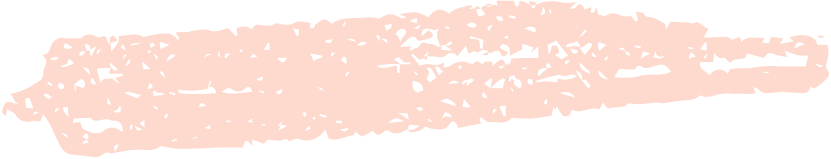 Norms
Why
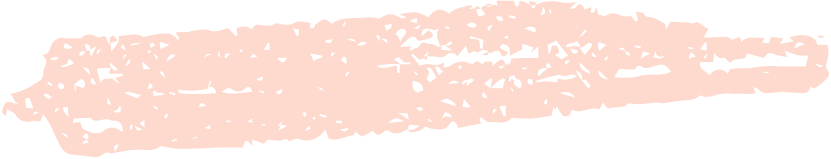 Conduct
- Conduct has changed
- Contact has changed
- Be Specific 
- Be Direct 
- Consider your 
Approach
- Attention (Be Realistic)  
- Awareness (Video/Audio)
- Respect 
- Clearly Defined Roles and Goal  
- Growth Mindset
- Explain the Why! 
- Make Sure Everyone is on the same page 
- Safety of Student(s) and Employer/Employee
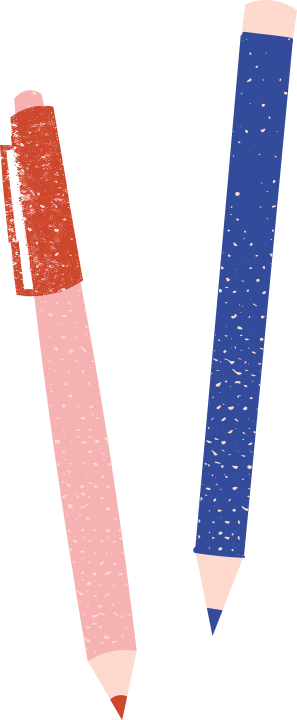 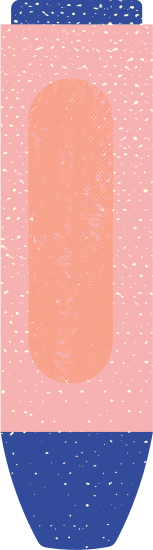 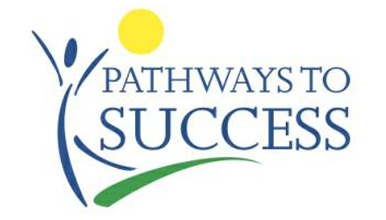 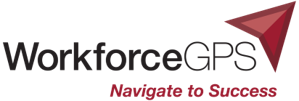 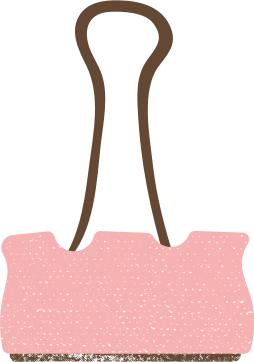 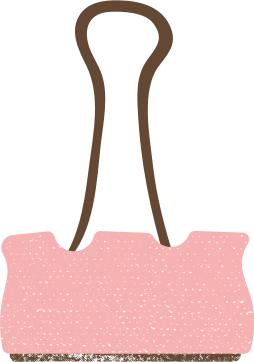 Tips
Engagement - Resources
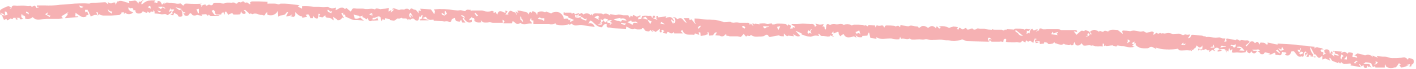 LIVE
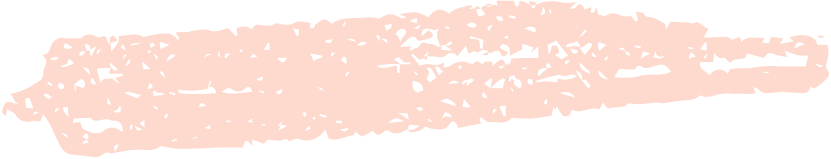 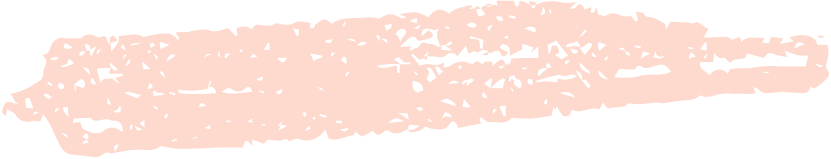 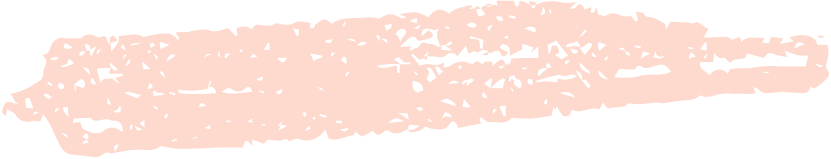 APPS
VIRTUAL IDEAS
-  ZOOM 
-QOOPER 
- GOOGLE HANGOUT
- INSTAGRAM 
- FACEBOOK
- TWITTER
- TPT
- GOGGLE FORMS 
- YOUTUBE 
- FLIP GRID 
- PADLET
- TOWN HALLS 
WEBINARS 
- POLLS 
- DISCUSSION BOARD
-  TED TALKS
- MUSIC/ MOVIES 
- POP CULTURE 
- PODCASTS 
- FIELD TRIPS
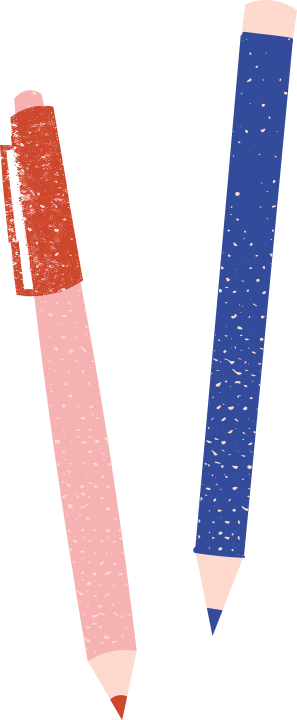 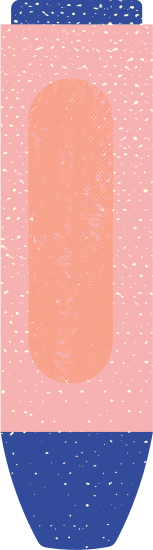 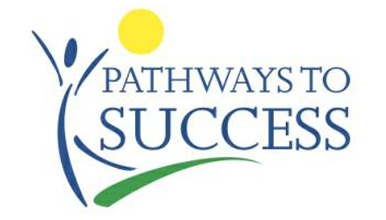 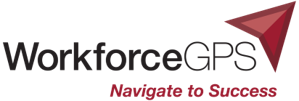 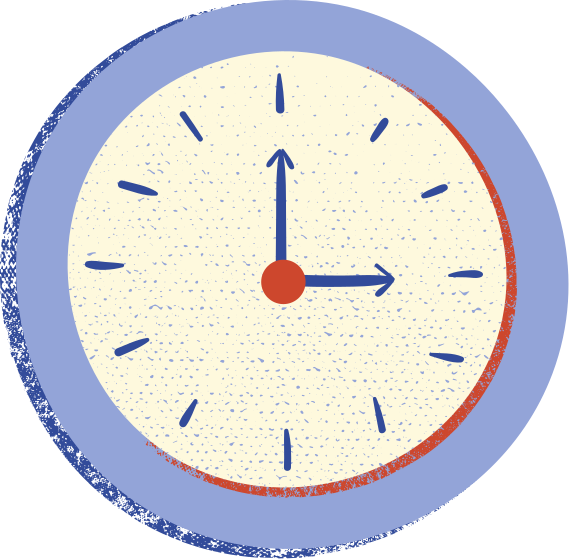 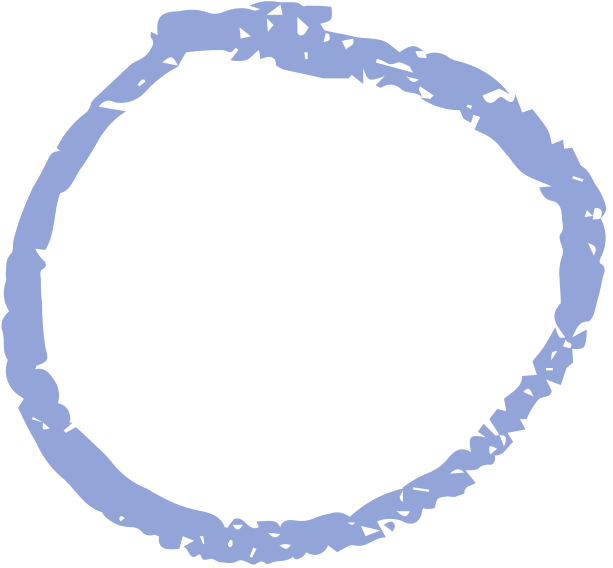 What  We  Learned !!!
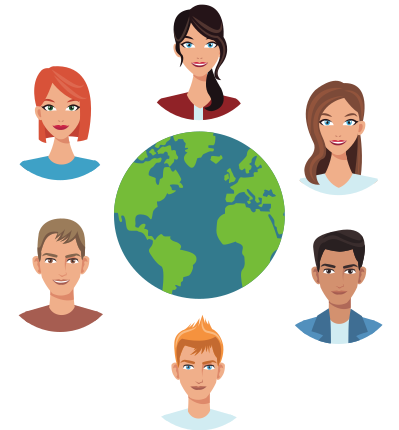 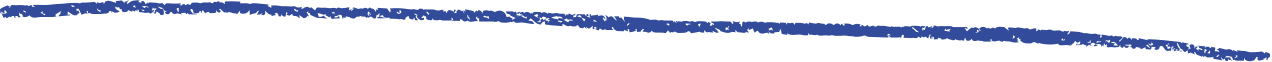 - Connection  and Consistency is Key 
- Continuous Learning and Growth Mindset is Imperative 
- Collaboration and Student Ownership 
- Importance of Digestible Content and Sharing of Experiences 
- Accountability and Grace 
- Parent Engagement 
- Have fun
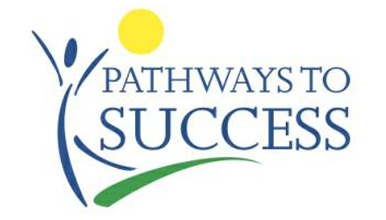 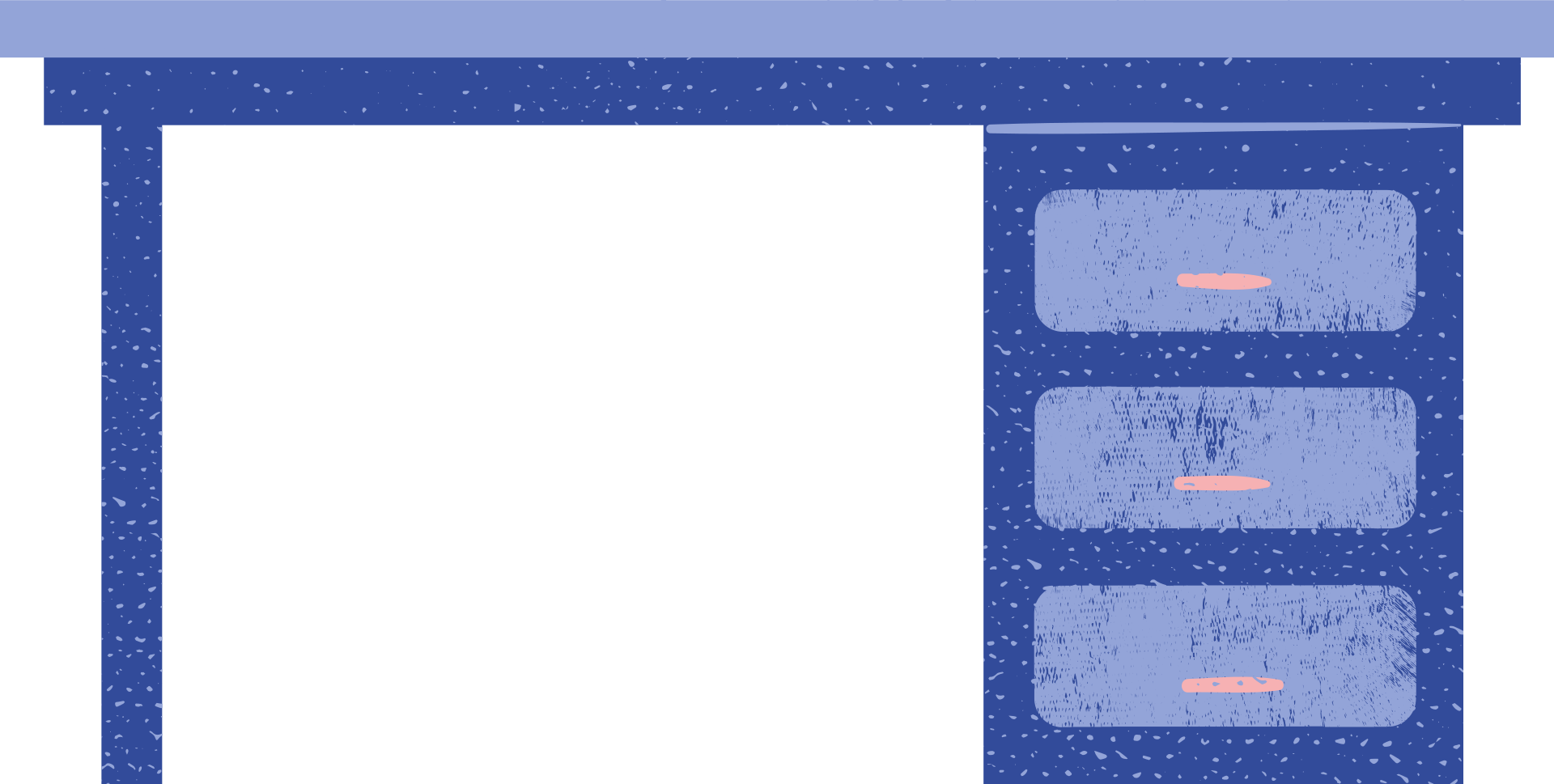 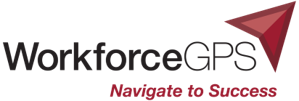 Any Questions?
Keda Dorisca,  Seaford High School Coordinator-  Pathways to Success, Inc.
31 The Circle Suite A and B
Georgetown, DE 19947
Office: 302-858-4861 Cell: 302-259-2504 
Fax: 302-858-4864
http://www.pathways-2-success.org/
_
_
Virtual Mentoring
Michael Garringer,                                  Director of Research and Evaluation   
MENTOR: The National Mentoring Partnership
27
Virtual Mentoring in the Time of COVID-19 strategies for supporting young people and transitioning mentoring to virtual environments
7/9/20
Michael Garringer
Director of Research and Evaluation
MENTOR: The National Mentoring Partnership
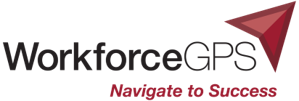 The last four months in the world of mentoring
Programmatic efforts suspended; facing an uncertain future
Program matches struggling to find appropriate and safe forms of contact
Institutions where mentoring happens are also shut down or refocused
Natural mentoring relationships also disrupted
The needs of young people have shifted
Funders shifting priorities
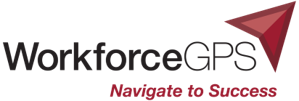 29
COVID-19’s impact on relationships
Nearly a third of mentors report that the COVID-19 pandemic has had a positive impact on their mentoring relationships.
However, about a quarter of mentors say the pandemic has had a negative impact.
The biggest negative impact on relationships has been program closure/suspension (29% of respondents).
About two in five say the pandemic has had either no impact or mixed impact on their mentoring relationships.
Positive impact
No impact
Mixed impact
Negative impact
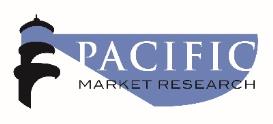 Base: Nationally Representative Sample who mentor (Total Answering n=111).
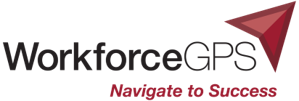 30
30
Pacific Market Research
Communication during COVID
How mentors are staying in touch with mentored youth during 
COVID-19 pandemic
Half of mentors report using video conferencing to stay in touch with their mentees
Slightly fewer are using phone calls without video
About a third are maintaining in-person visits, while maintaining a safe distance
One in five have not had contact in any way
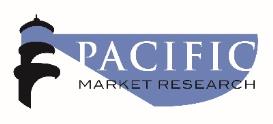 Base: Nationally Representative Sample who mentor (Total Answering n=106).
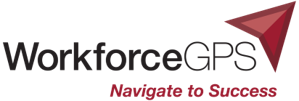 31
For formal mentoring programs…
Programs estimate that only 57% of matches are currently in touch with each other regularly
Only 69% of youth/families in matches are estimated to have access to Wi-Fi and a device to communicate with their mentor, engage in school work, etc.
Programs are working to provide free devices and hot spot access through schools or other locations to address this challenge
Creative solutions to keep matches engaged: Netflix watch parties, Facebook Live cooking classes, sending care packages, community Zoom and web-based educational opportunities
Source: 2020 MENTOR COVID-19 Program Survey
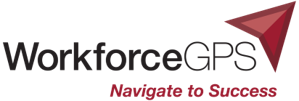 32
What can Workforce Programs and Mentors do?
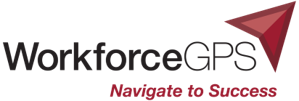 Programs should focus on smart, short-term e-mentoring solutions
Most matches can get by for now with phone calls, emails, texts, videoconferencing
Transitioning to an elaborate platform may not be the best solution
Some programs may need to relax contact rules or policies while adding extra safeguards
Consult with legal counsel, Board, advisory councils about changes
In general, focus mentor support on processing emotions, fun/games, reassurance, instrumental problem-solving to the degree possible
Just-In-Time training for mentors on this shift in role… it may not be the one they signed up for! 
Close down matches that were going to end anyways the right way
Or keep them going if you can reasonably maintain them
Recognize that your staff may be not operating at full capacity either
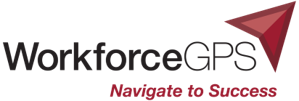 34
For existing workforce-focused mentoring relationships
Don’t assume easy digital tech access for youth
Meet more often and flexibly (timeliness may be more important than frequency)
Focus on problemsolving, instrumental support by mentor
Discuss shifts in career plans or fallback options
Emphasize “book learning” opportunities 
Remember many matches are having success with online learning
Discuss transitions back into work environments
Allow a safe and supportive space for processing emotion and concerns
Connect youth/young adults to other resources and supports as needed
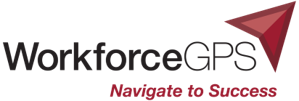 35
For new mentoring relationships
Try and do videoconference-based meetings as much as possible
Spend considerable time just learning about each other
Avoid the pitfalls of text-only beginnings
Share about yourself/strategic self-disclosure/be authentic
Open ended questions
Avoiding “adultism”
Emojis/memes help (when used appropriately) 
Frequency of communication (“out of sight, out of mind” plagues e-mentoring)
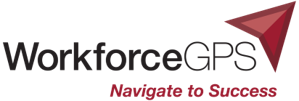 36
If you are thinking about shifting long-term to e-mentoring….
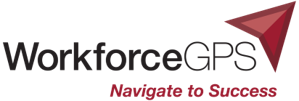 Considerations…
Revisit the program’s theory of change 
What are the mechanisms of change? Are they feasible via remote exchanges? Are they dependent on real-world contexts? 
What staff support would be needed to facilitate doing things virtually? Implications for curriculum? Staff role in organizing events, providing instructions or resources? Can the staff do this? 
Ask if this is the experience participants want
Explore simple solutions and tech before setting out to build a proprietary platform
Evaluate any virtual mentoring shifts for efficacy and client satisfaction
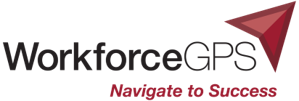 Resources
MENTOR’s COVID-19 Virtual Mentoring Portal and Resources
https://www.mentoring.org/coronavirus-resources/
Virtual Portal offers safe online spaces via shared platforms from icouldbe and Cricket Media
Supplements to the Elements of Effective Practice for Mentoring
E-mentoring - https://www.mentoring.org/ementoring/
Workforce Mentoring - https://www.mentoring.org/workplace-mentoring-supplement-to-the-elements-of-effective-practice-for-mentoring/
_
_
_
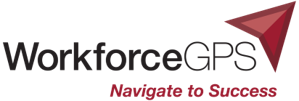 39
Any questions?
Michael Garringer
mgarringer@Mentoring.org
_
40
Virtual Job Fairs
Jacqueline Ivy
Senior Program Manager   
GetSchooled.com

Charles Hiteshew
Executive Director    
100KOpportunities Initiative

Jason Rzepka
Cultural Strategist
100KOpportunities Initiative
41
100,000
Opportunities  Initiative x  Get Schooled
3rd Annual  National Youth  Hiring Day
Charles Hiteshew  Jackie Ivy
Jason Rzepka
OUR HISTORY:
Pioneering  New Ways for  Youth &  Employers to  Connect
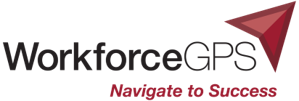 43
OUR INTENTION:
An Urgent Response for Urgent Needs
+	FOR YOUTH. National Youth Hiring Day (NYHD) is designed to help as many young  people as possible take their next step towards finding meaningful employment.

+	FOR EMPLOYERS. NYHD is an innovative new way for companies to connect with and  make their case to motivated young job seekers.
+	FOR YOUTH SERVICE PROVIDERS. NYHD is a chance to enroll and be of service to  youth who need additional supports at the beginning of their career.
+ FOR AMERICA. NYHD is a reminder of the tremendous capabilities and potential of our  young people — especially those who have extra barriers standing in their way — and a  call to action to continue investing in them.
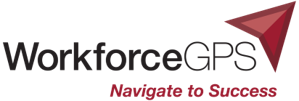 44
OUR PARTNERS:
Industry Leaders,
150K+ Immediate Openings
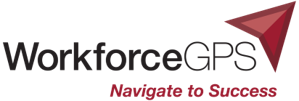 45
PRE-FAIR: Spreading  the Word, Prepping  Job Seekers
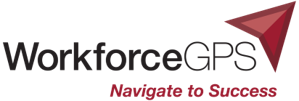 46
THE VFAIR: Job Seeker Experience /	Lobby
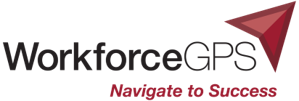 47
THE VFAIR: Job Seeker Experience /	Trade Show Floor
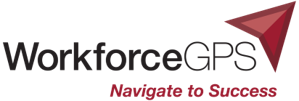 48
THE VFAIR: Job Seeker Experience /	Exhibitor Booth
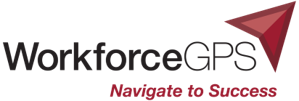 49
THE VFAIR: Job Seeker Experience /	Chat Rooms
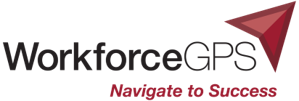 50
THE VFAIR: Job Seeker Experience /	Chat Rooms
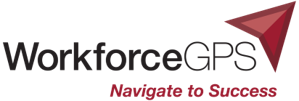 51
POST-FAIR: Helping Young Job Seekers Navigate the Process
Complete post-event survey

Provided resume, interview, job  search assistance, and  resources

Encouraged youth to join our  textline to receive 1:1 help from job coaches (text “JOBS” to  33-55-77)

Direct links to JobLaunch, our  youth-friendly job search tool
_
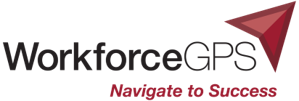 52
THE RESULTS: Biggest Job Fair in Our Five Year History!
+	Total Booth Visits - 26,741
+	Unique Booth Visits - 17,880
+	Chat Conversations - 8,561
+	Applications - 2,584
+	Press hits - 3,456, reaching 15M+
+	Impressions - 12.9M
+	Campaign Referrals - 150,000
+	Unique Visitors - 48,000
+	SMS Registrations - 10,000+
+	Participants - 4,582
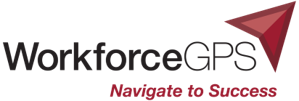 53
POST-FAIR: Lessons Learned & Key Takeaways
+	GO BEYOND HIRING. Incorporate an array of partners that can help youth be more successful job seekers during  these trying times.  Support employers on other business/brand priorities, beyond just filling open roles (e.g. press  coverage, social media exposure, etc.).

+	EMPHASIZE THE PROMISES YOU CAN KEEP.  Most attendees won’t be hired and most exhibitors won’t fill many  reqs. Set expectations appropriately with both parties ahead of time and over-index on the outcomes you can control.

+	EVERYBODY LOVES DATA.  Design the experience so you and your exhibitors can learn as much as possible from  the fair. Tracking hiring and retention outcomes also continues to be a vexing, $64,000 question.
+	TIME IS THE MOST PRECIOUS RESOURCE.  Give yourself as much runway as possible — ideally 6-8 weeks from  employer outreach to showday — as there will be learning curve for everybody involved (you, exhibitors & youth).
+	EXPECT THE TECH WILL FAIL.  It’s inevitable some part of the experience won’t work for somebody — it’s  technology! Practice, prep and build contingency plans for the facets that matter most.
+	DESIGN FOR THOSE WHO NEED IT MOST.  Always consider the attendee with the greatest barriers to participation  and ensure your experience makes it easy for her to participate — and succeed.
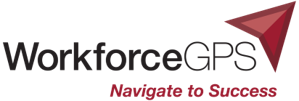 54
Any Questions?
Charles Hiteshew - chiteshew@100kopportunities.org
Jackie Ivy - jackie.ivy@getschooled.com
Jason Rzepka - jason.rzepka@100kopportunities.org
_
_
55
Virtual Work Experience
Brian Walker
Program Manager
Youth Career Connections 
Employ Prince George's, Inc., MD
56
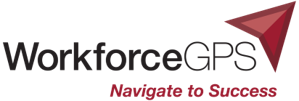 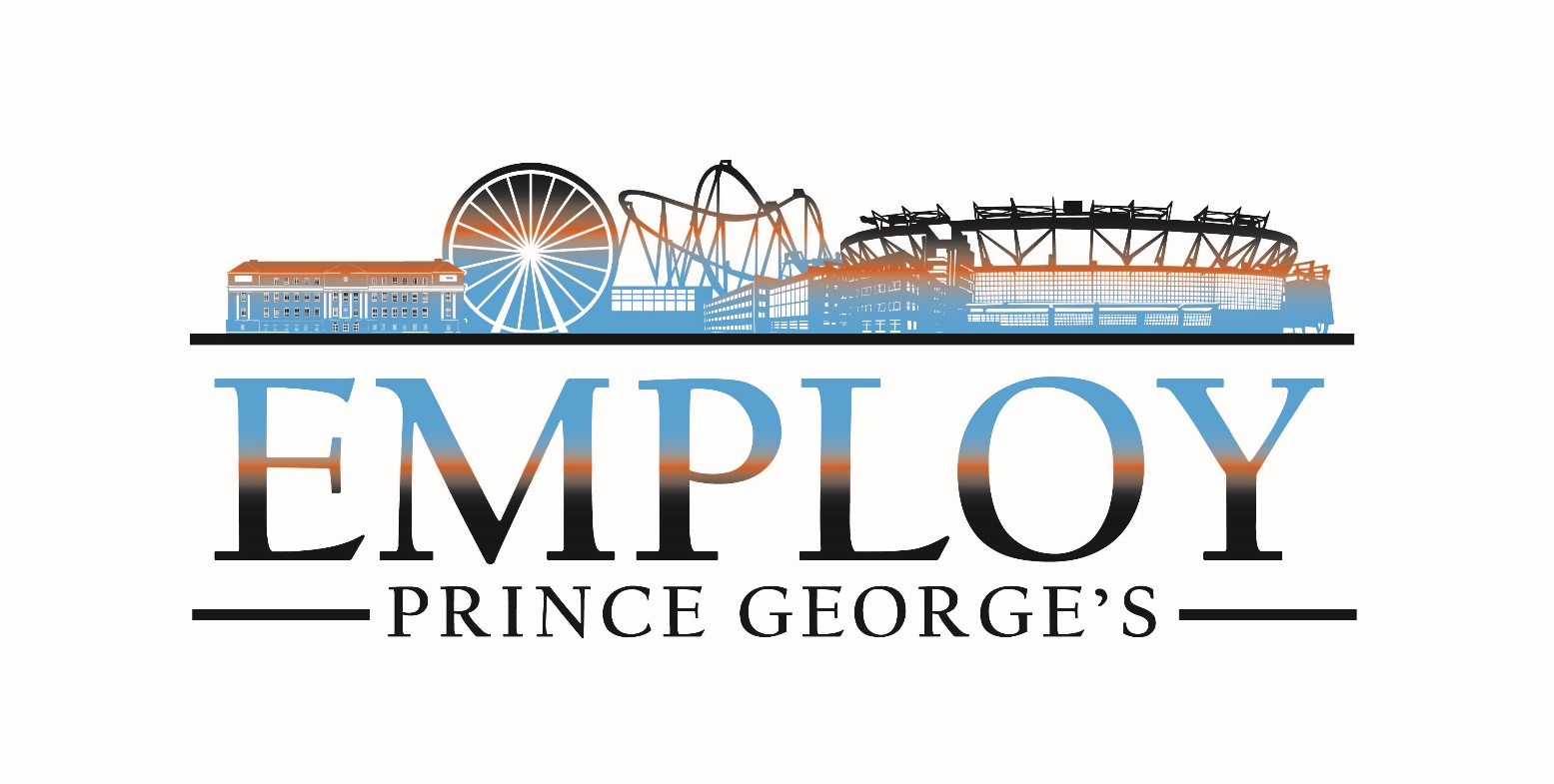 Youth Career Connections
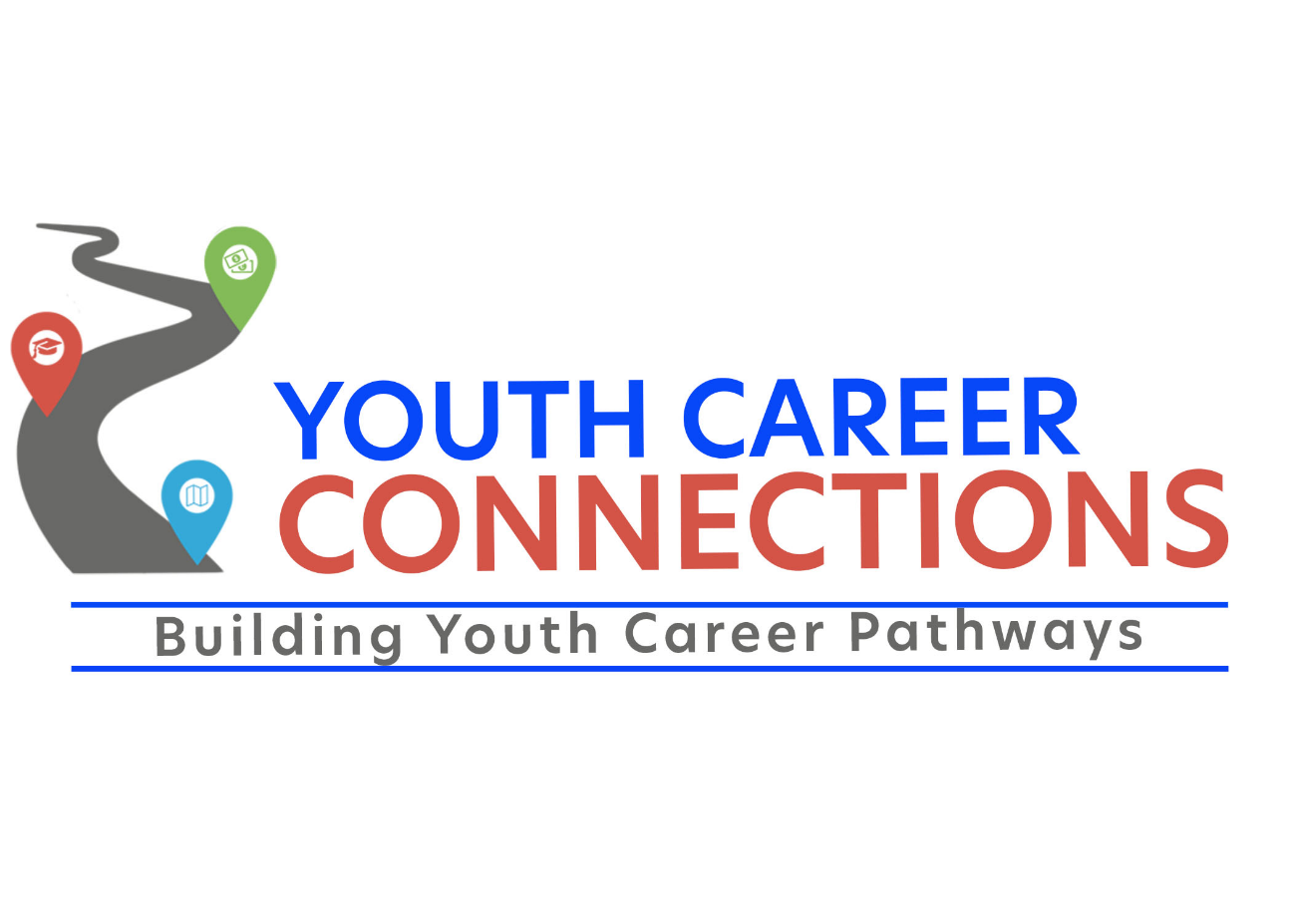 Virtual Working Experience
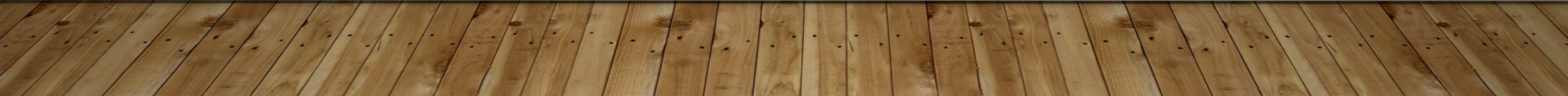 PROGRAM FRAMEWORK AND DESIGN
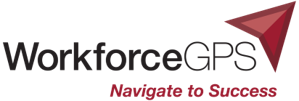 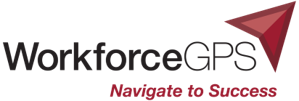 6 industry career paths
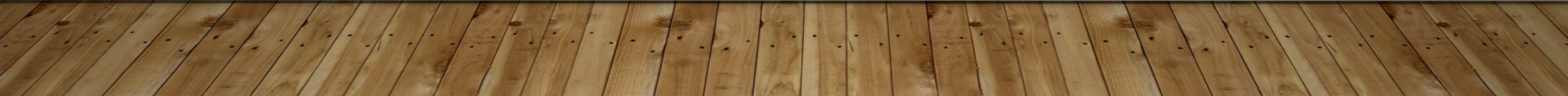 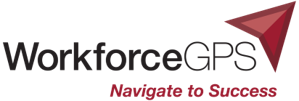 Weekly Schedule
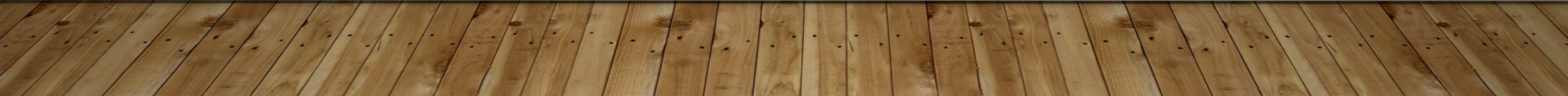 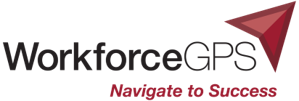 Employer Engagement
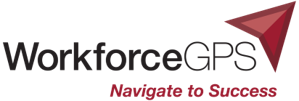 Job readiness training
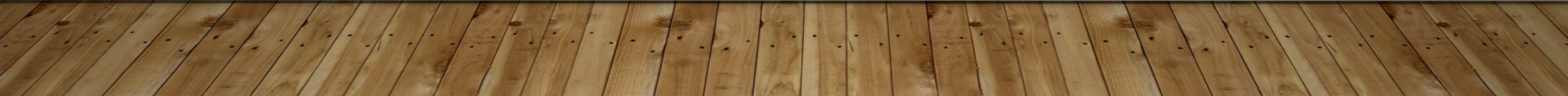 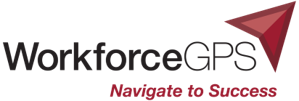 Student engagement
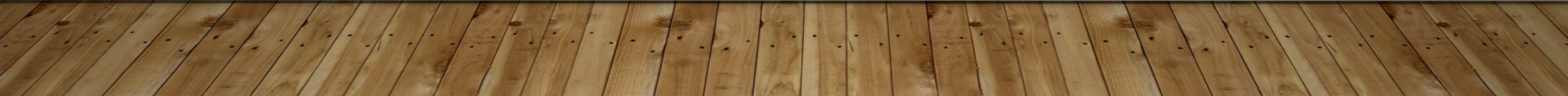 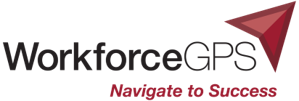 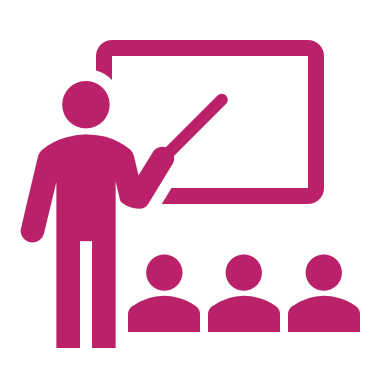 Student experience
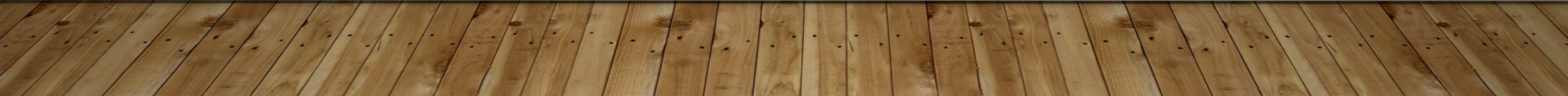 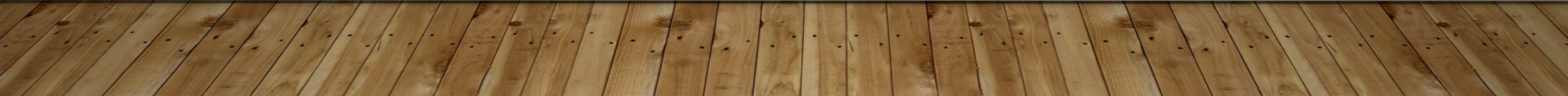 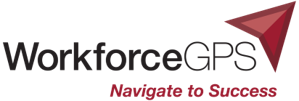 Thank you!
Questions?
66
Solutions
Are there any virtual engagement solutions  you’ve implemented that are working well?
Type your input into the chat feature
67
Virtual Engagement Solutions
Do you plan to plan to keep your  program’s virtual engagement solutions long term?
Yes
No
Select your answer
68
Technical Assistance Needs
Are there any other technical assistance needs?
Type your input into the chat feature
69
Highlighted Resources
70
Federal Resources: DOL
U.S. Department of Labor Coronavirus Resources 
The U.S. Department of Labor released resources to help workers and employers prepare for the COVID-19 virus. 
https://www.dol.gov/agencies/eta/coronavirus
Summer Jobs for Youth Resources
Resources and lessons learned from past summers        that are relevant to any program and can be used to enhance a summer youth employment program. https://youthsummerjobs.workforcegps.org/
Youth Connections Community of Practice
The Youth Connections Community is an online learning destination for public workforce system staff and partners who serve youth in the Workforce Innovation and Opportunity Act (WIOA) Youth Program. https://youth.workforcegps.org/
_
_
_
71
Federal Resources: DOL
WIOA Youth Program COVID-19 Session Lessons Shared
Highlights attendees shared solutions https://youth.workforcegps.org/resources/2020/06/15/18/59/WIOA-Youth-Program-COVID-19-Session-Lessons-Shared 

Region 6: Strategies for Operating the YouthBuild Program in a Virtual Environment Training Series, https://youthbuild.workforcegps.org/resources/2020/05/19/12/29/Region-6-Strategies-for-Operating-the-YouthBuild-Program-In-a-Virtual-Environment
Resources on Virtual Engagement pages Part One & Two 
 Resources for virtual environments in order to keep participants connected to workforce development, education, supportive services, and training
https://youth.workforcegps.org/resources/2020/06/18/13/10/Resources-on-Virtual-Engagement 
https://youth.workforcegps.org/resources/2020/06/18/20/00/Resources-on-Virtual-Engagement-part-2
_
_
_
_
72
Any Questions?
Additional questions can be sent to: youth.services@dol.gov.
_
73
Contact Us
Employment and Training Administration’s 
Division of Youth Services
youth.services@dol.gov

Become a member of Youth Connections Community 
youth.workforcegps.org
_
_
74
Thank You!
Thank you for all the work you do on behalf of our nation’s most vulnerable youth!
Need help?  Email: Support@workforceGPS.org
_